How to get there?
Lesson 1
Activity 4.1:找角色的名字两人一组，用不同颜色的笔，标出图片中的汉字
Find the Main Characters in the Pictures
Color-coded Different Characters (e.g. Last Name, First Name)
[Speaker Notes: Fun and Creative Character Exercise: Combine names of main roles and Chinese characters]
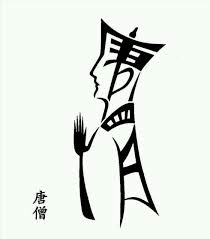 [Speaker Notes: Fun and Creative Character Exercise: Combine names of main roles and Chinese characters]
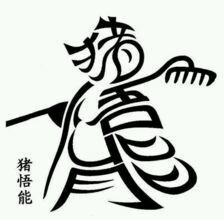 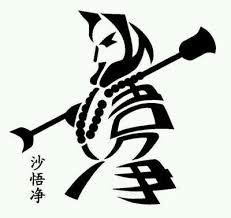 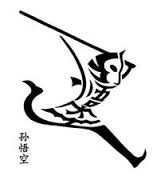 Activity 4.2打气球
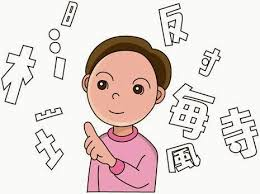 Pay attention to both the configuration and positions of the character components.
[Speaker Notes: Formative Assessment: Configuration of Characters + Position of Character Components]
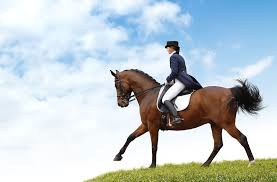 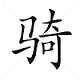 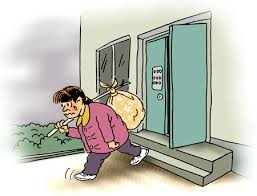 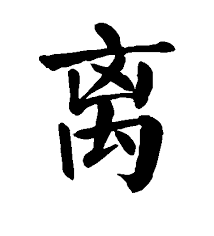 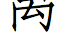 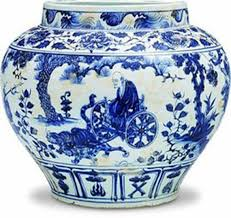 重
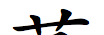 生词小测
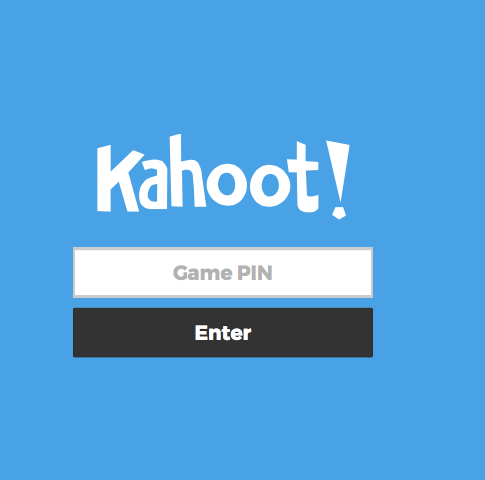 Vocabulary quiz via kahoot!
[Speaker Notes: Formative Assessment]
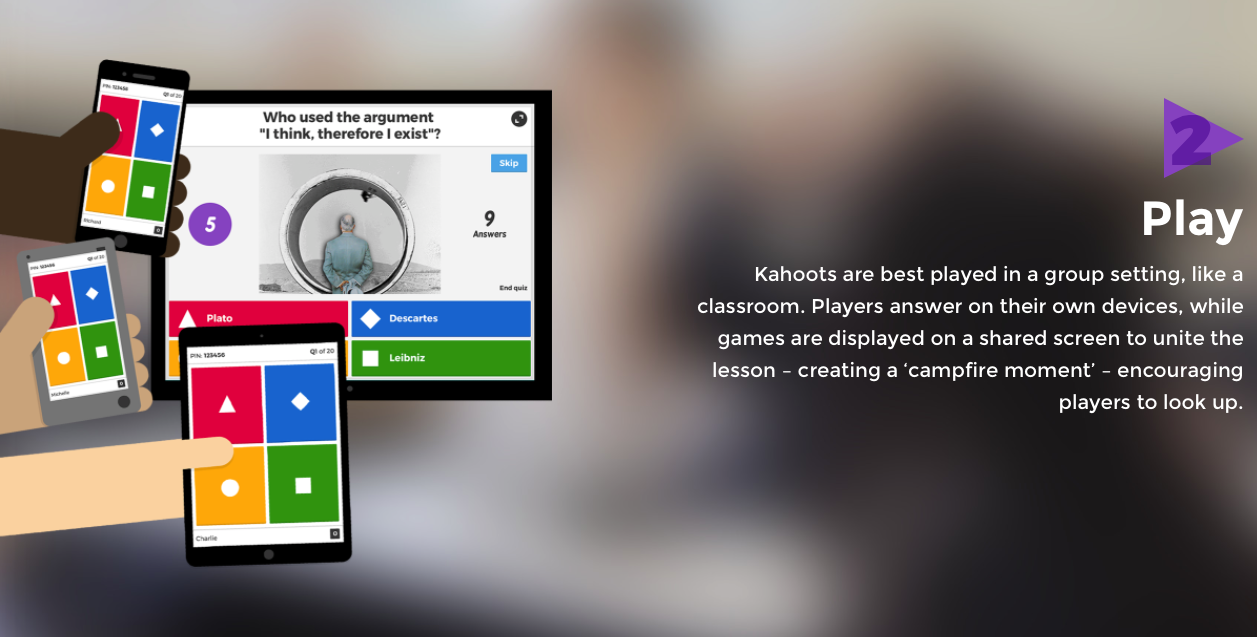 请你拿出手机或者电脑，
去kahoot.it，然后输入 号码，
游戏开始！
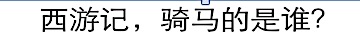 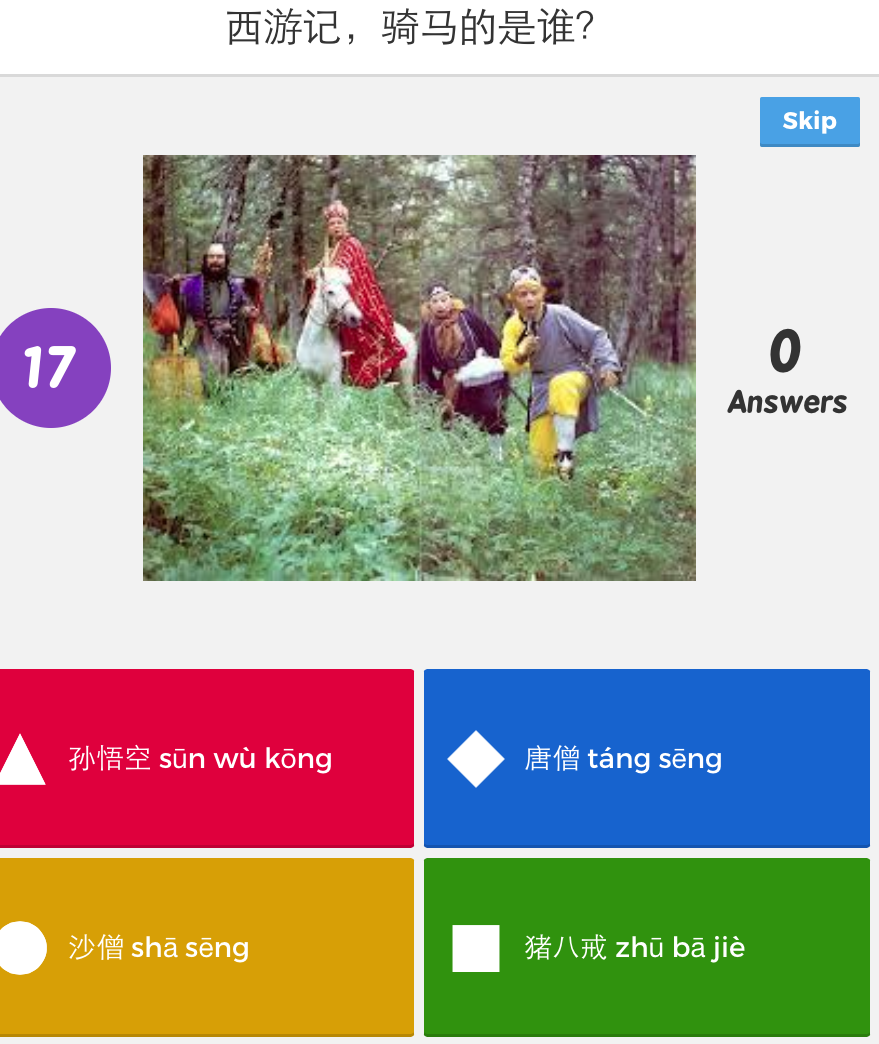 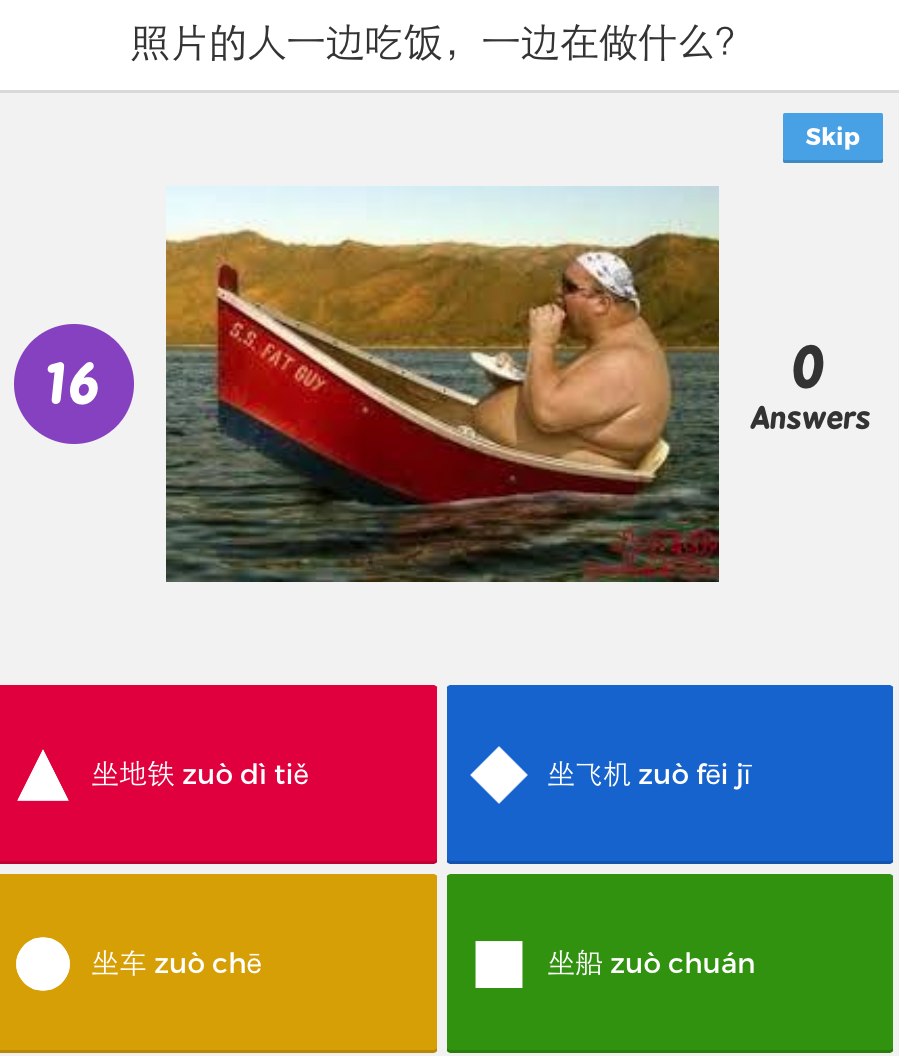